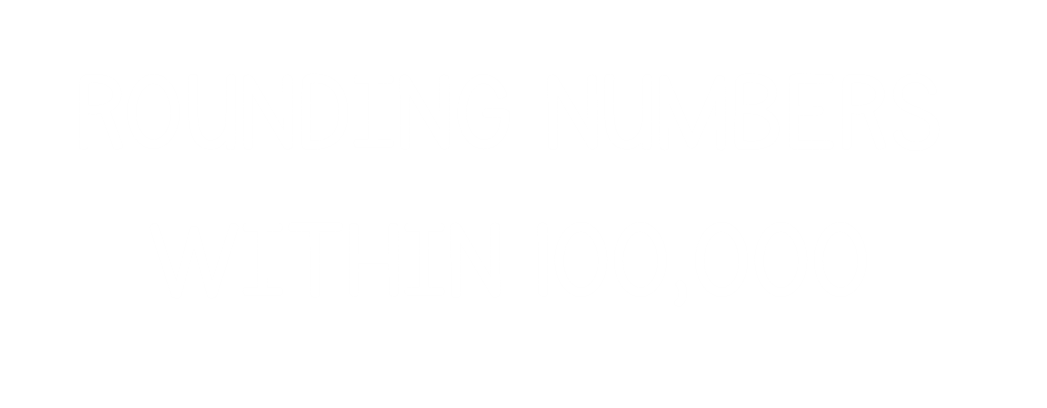 Round 7,443 to the nearest 1,000


2)	38,000		39,000		_____		_____


3)	 _____ 		60,000		61,000	 _____
Round 7,443 to the nearest 1,000


2)	38,000		39,000		_____		_____


3)	 _____ 		60,000		61,000	 _____
7,000
41,000
40,000
59,000
62,000
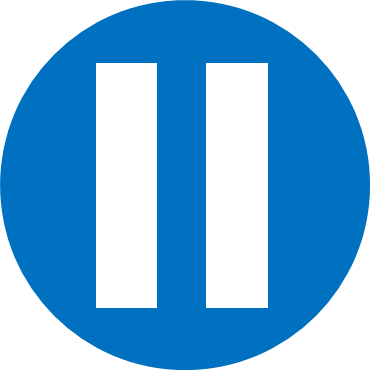 Have a think
Round to nearest 10
Ones column
Round to nearest 100
Tens column
Round to nearest 1,000
Hundreds column
Thousands
Round to nearest 10,000
________  column
80,000
Round 84,000 to the nearest 10,000
1,000
10,000 ÷ 10 =
10,000
81,000
80,000
90,000
84,000
80,000
Round 84,000 to the nearest 10,000
Round 45,000 to the nearest 10,000
50,000
Round 42,989 to the nearest 10,000
40,000
Round 3,606 to the nearest 10,000
00,000
0
Have a go at questions 1 - 4 on the worksheet
Which numbers round to 90,000 when rounded to the nearest 10,000?
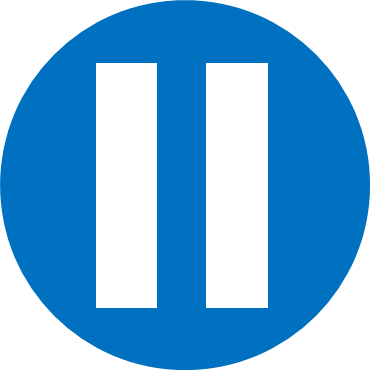 Have a think
99,999
79,985
100,000
80,000
85,000
90,000
8,733
94,935
10,000
90,000
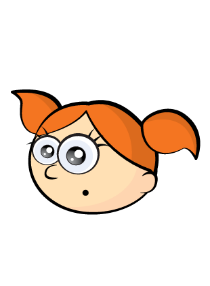 My number is 20,000 when I round it to the nearest 10,000
What is the greatest number Alex could be thinking of?
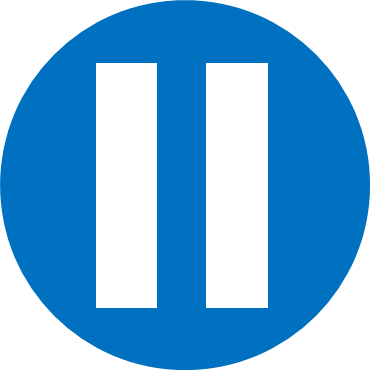 24,999
25,000
Have a think
15,000
17,000
19,000
21,000
23,000
25,000
16,000
18,000
20,000
22,000
24,000
24,999
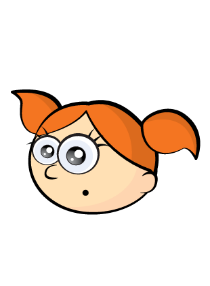 Alex is thinking of a number
Rounds to 70,000 to the nearest 10,000
Has an odd multiple of 3 as its ones digit
Has 4 tens
Has a tens digit double the hundreds digit
Has the same digit in the ten thousands and thousands places
65,000
67,000
69,000
71,000
73,000
75,000
66,000
68,000
70,000
72,000
74,000
9
6
6
2
4
3
,
Have a go at the rest of the worksheet